AQA Law A Level at City of Norwich SchoolMrs Ragank.ragan@cns-school.org
What will we be learning?
Bridging task - need to do
Jury service
Visit the following websites and watch the video about the role of a juror to find out more about jury service in England and then complete the activities on the following slides:

https://www.gov.uk/jury-service – information from the Ministry of Justice about jury service
https://www.lawteacher.net/free-law-essays/criminal-law/the-jury-system.php - the role and importance of the jury
https://www.youtube.com/watch?v=yQGekF-72xQ&t=2s – video about your role as a juror
Need to do - Questions on juries
Which types of cases are juries used in?
Why are juries used to decide cases?
Why is the independence of the jury important?
Who is eligible to sit as a juror?
Who cannot sit as a juror?
Who can defer jury service?
Who can be excused from jury service?
How can the defence or prosecution challenge the use of a juror or jurors on a case?
How many jurors sit on a case?
Need to do - Advantages and disadvantages of using jurors to decide criminal trials
Using the research you have done, fill in the the table below, setting out the advantages and disadvantages of using jurors to decide criminal trials:
Summer task - Nice to do
Lay magistrates
Use the websites below to help you consider the following questions about lay magistrates:
What is the role of a lay magistrate?
Which court do lay magistrates sit in and what kind of cases do they work on?
Who can be a lay magistrate?
Which personal qualities should a magistrate have?
What are the main differences between lay magistrates and jurors?

https://www.gov.uk/become-magistrate
https://www.lawteacher.net/free-law-essays/common-law/the-term-lay-people.php
Additional resources
www.lawteacher.net;
www.e-lawresources.co.uk;
www.legalcheek.com;
www.alevellaw.doomby.com
www.studyrocket.co.uk
www.ials.sas.ac.uk
www.lawsociety.org.uk
Further course information
We will be studying the AQA 2 year A Level course – the specification can be found at this link: https://www.aqa.org.uk/subjects/law/as-and-a-level/law-7162/specification-at-a-glance

Course textbooks:
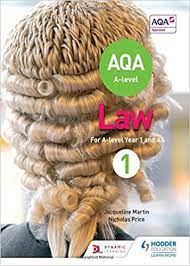 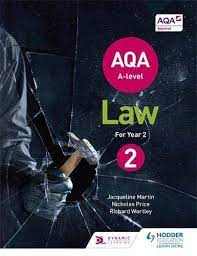